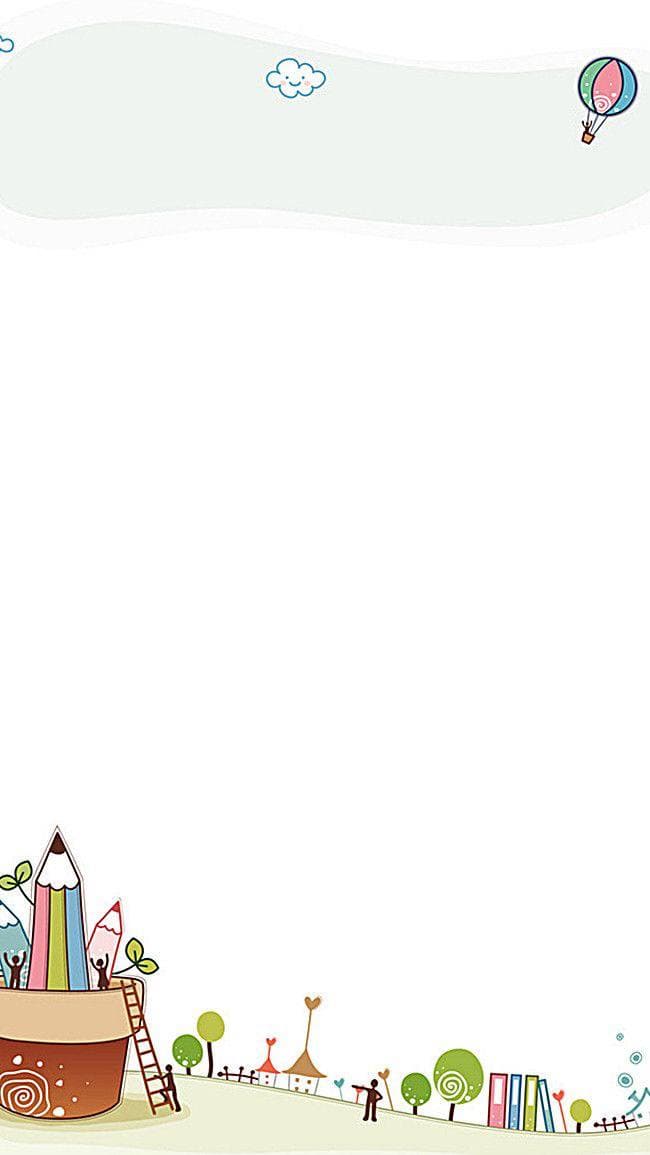 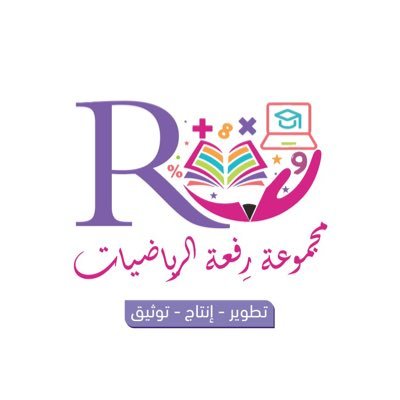 3-1  
الطرح بالعد التنازلي
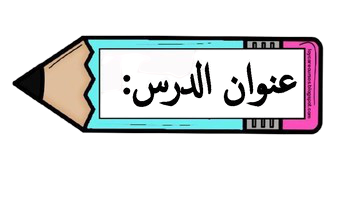 أ.أحـمـد الأحـمـدي  @ahmad9963
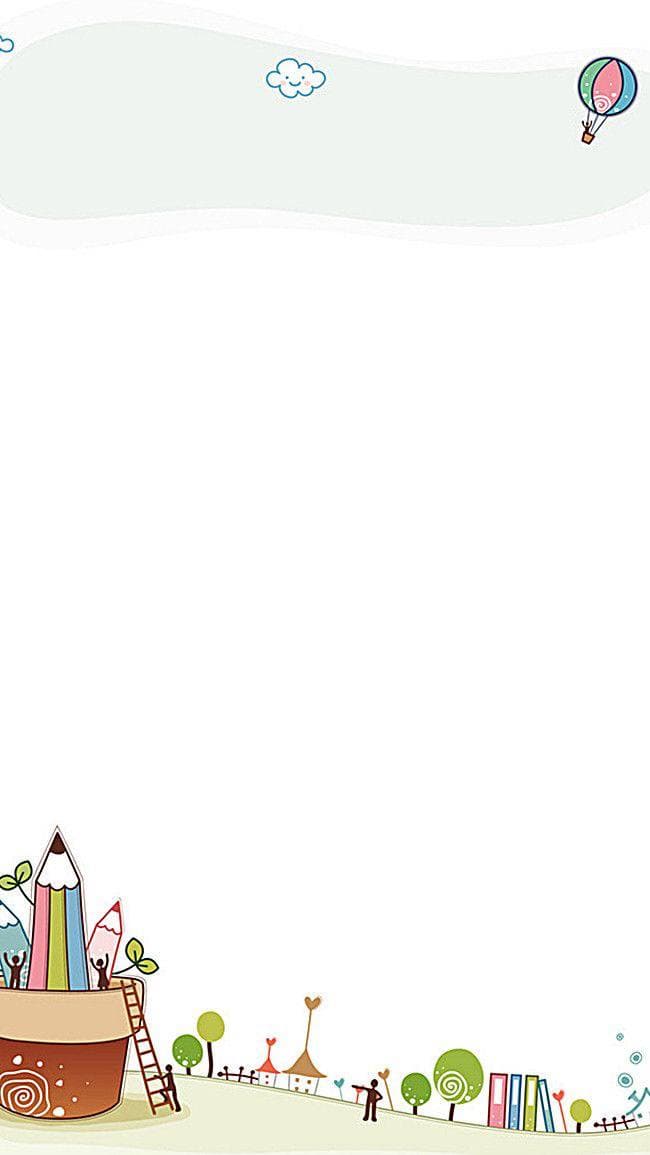 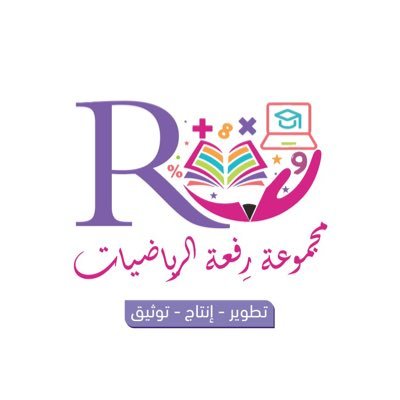 فكرة الدرس

أطرح بالعد التنازلي على خط الأعداد .

المفردات 
العـد التنازلي
الطرح
ناتج الطرح
( الفرق )
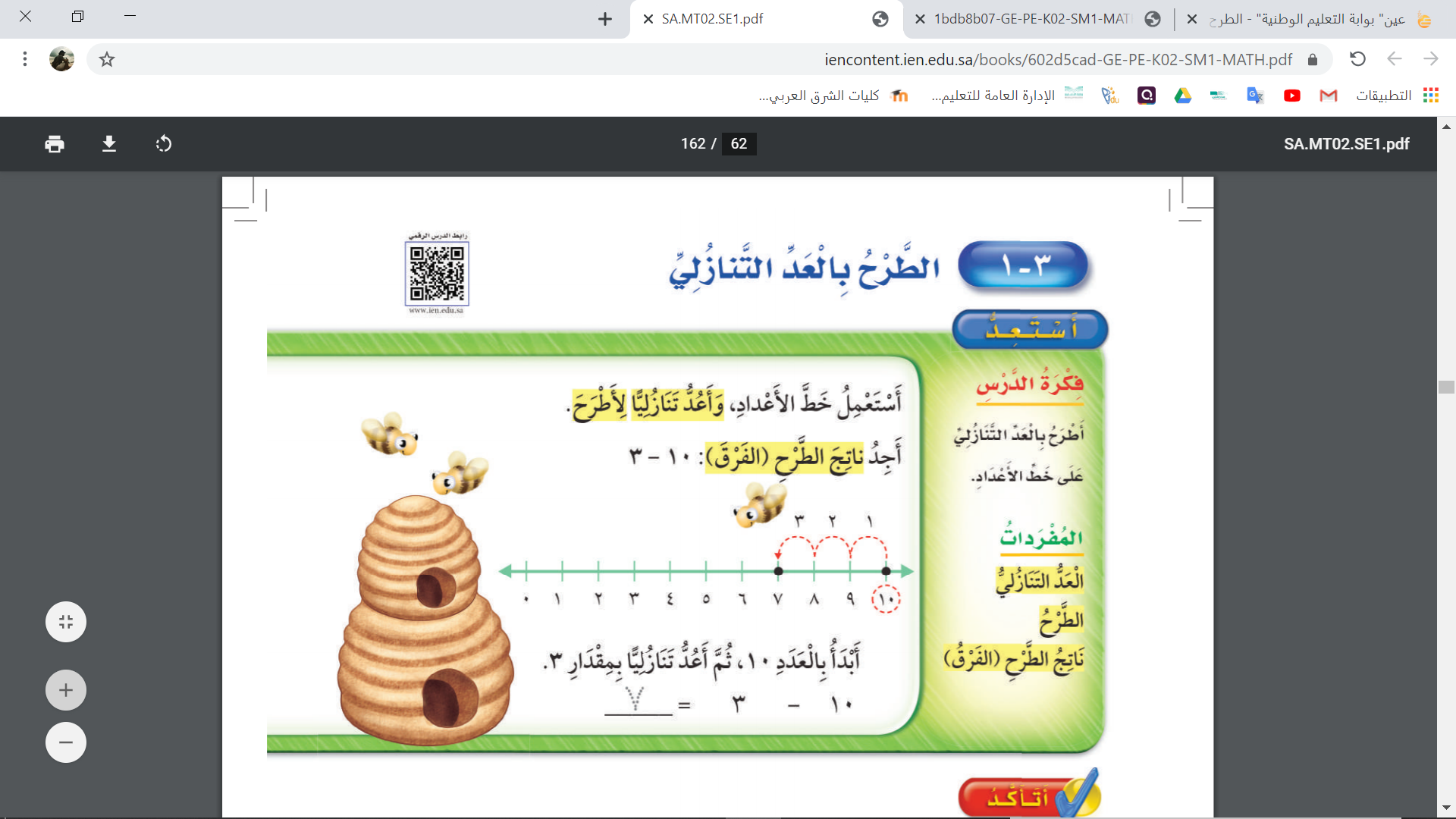 أ.أحـمـد الأحـمـدي  @ahmad9963
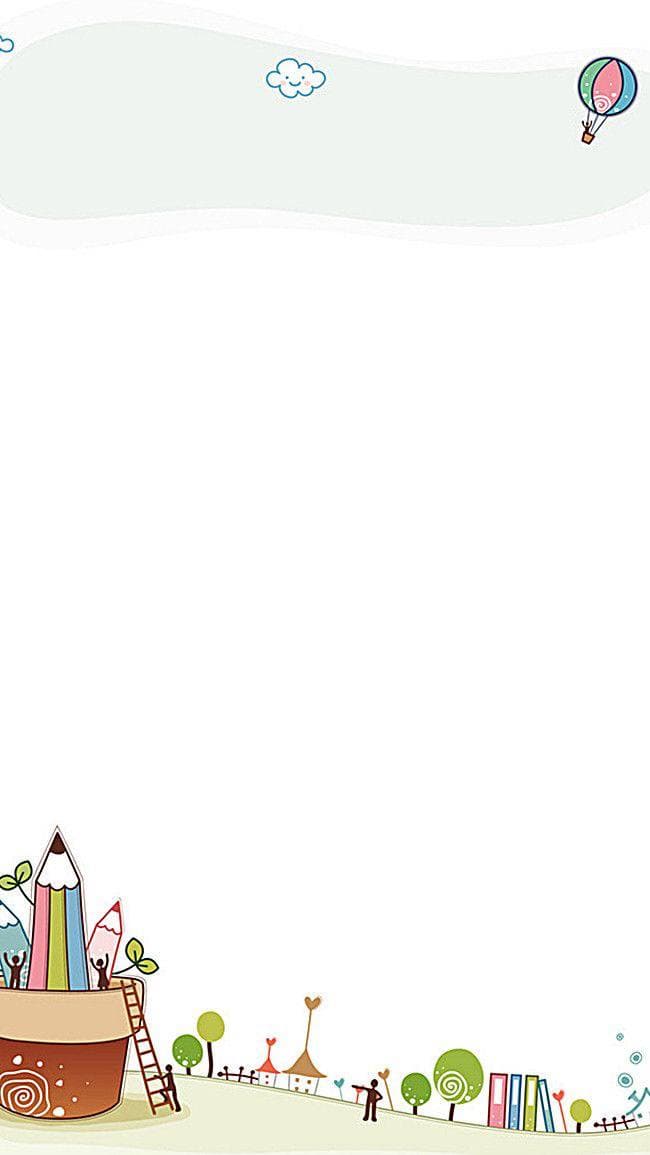 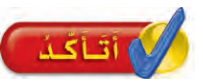 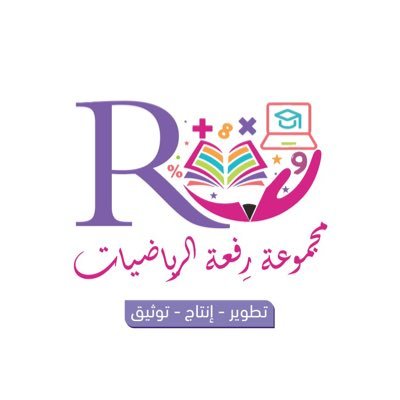 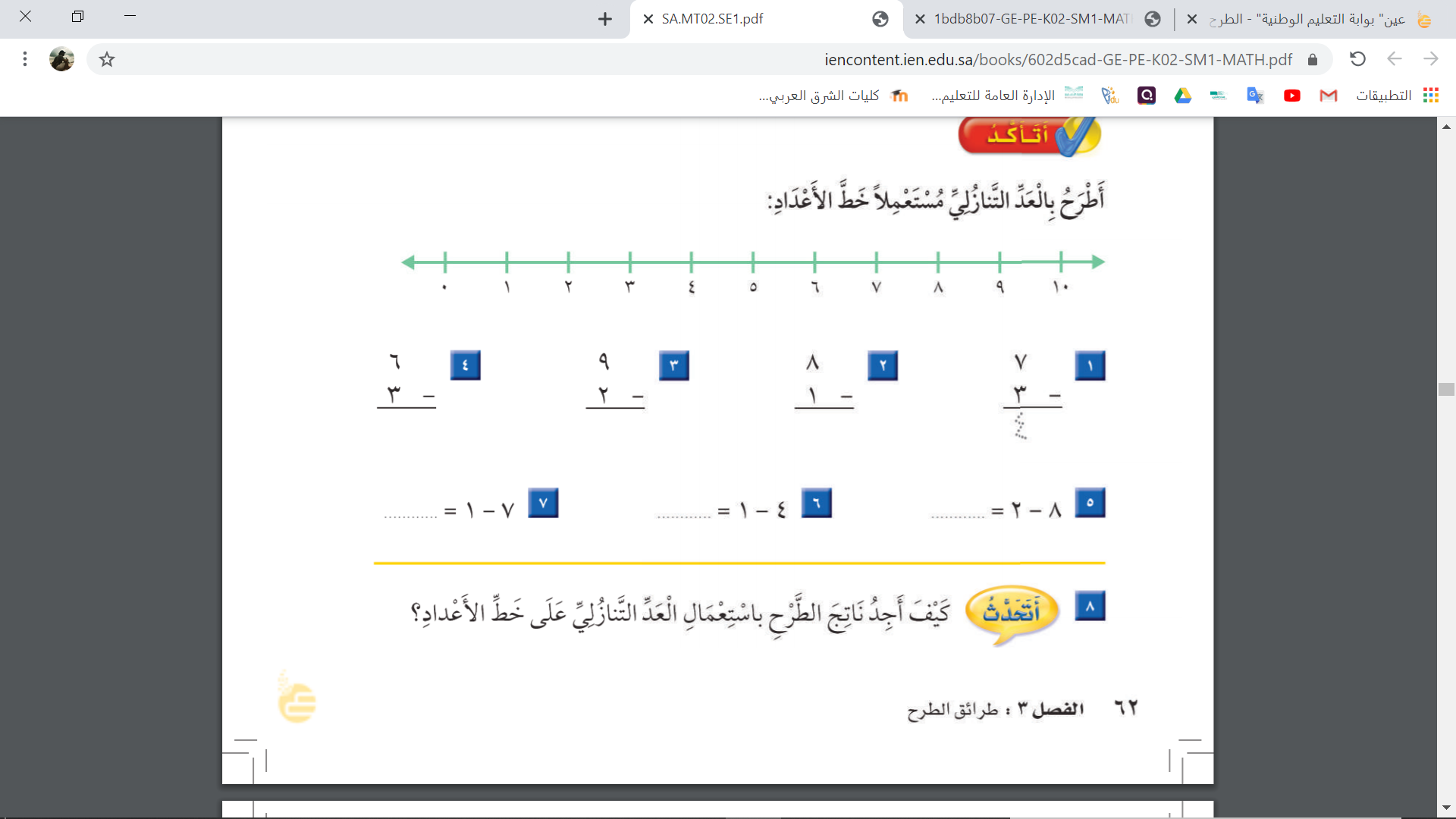 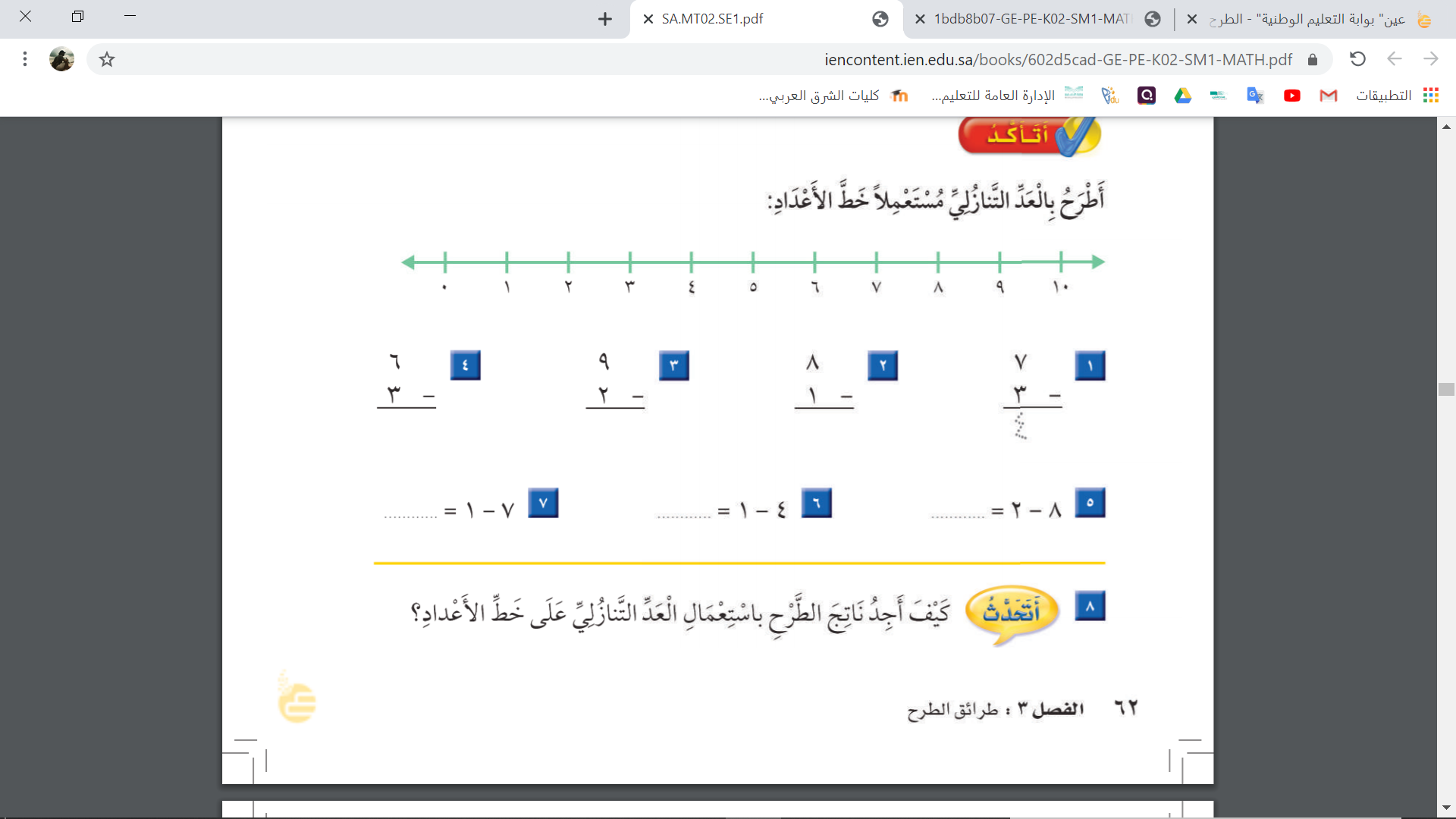 أ.أحـمـد الأحـمـدي  @ahmad9963
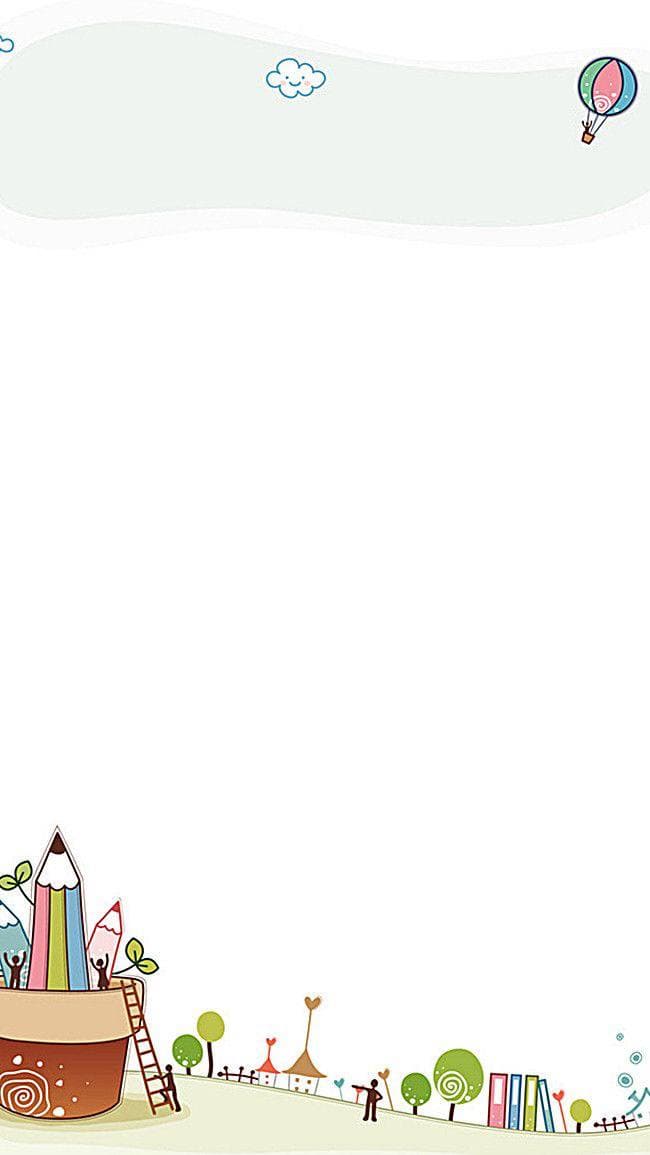 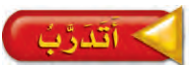 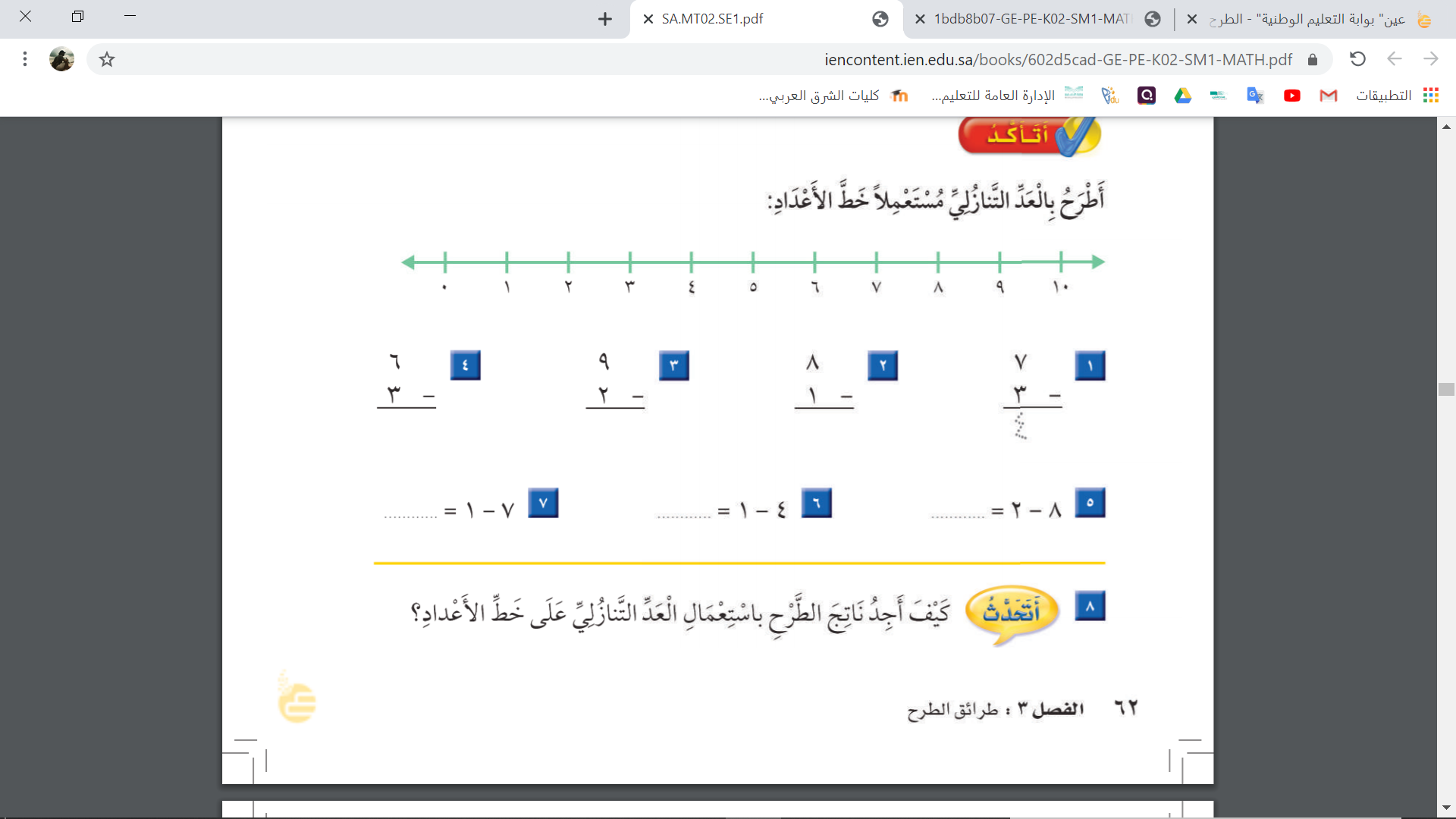 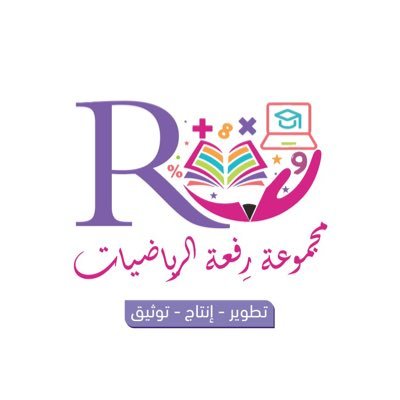 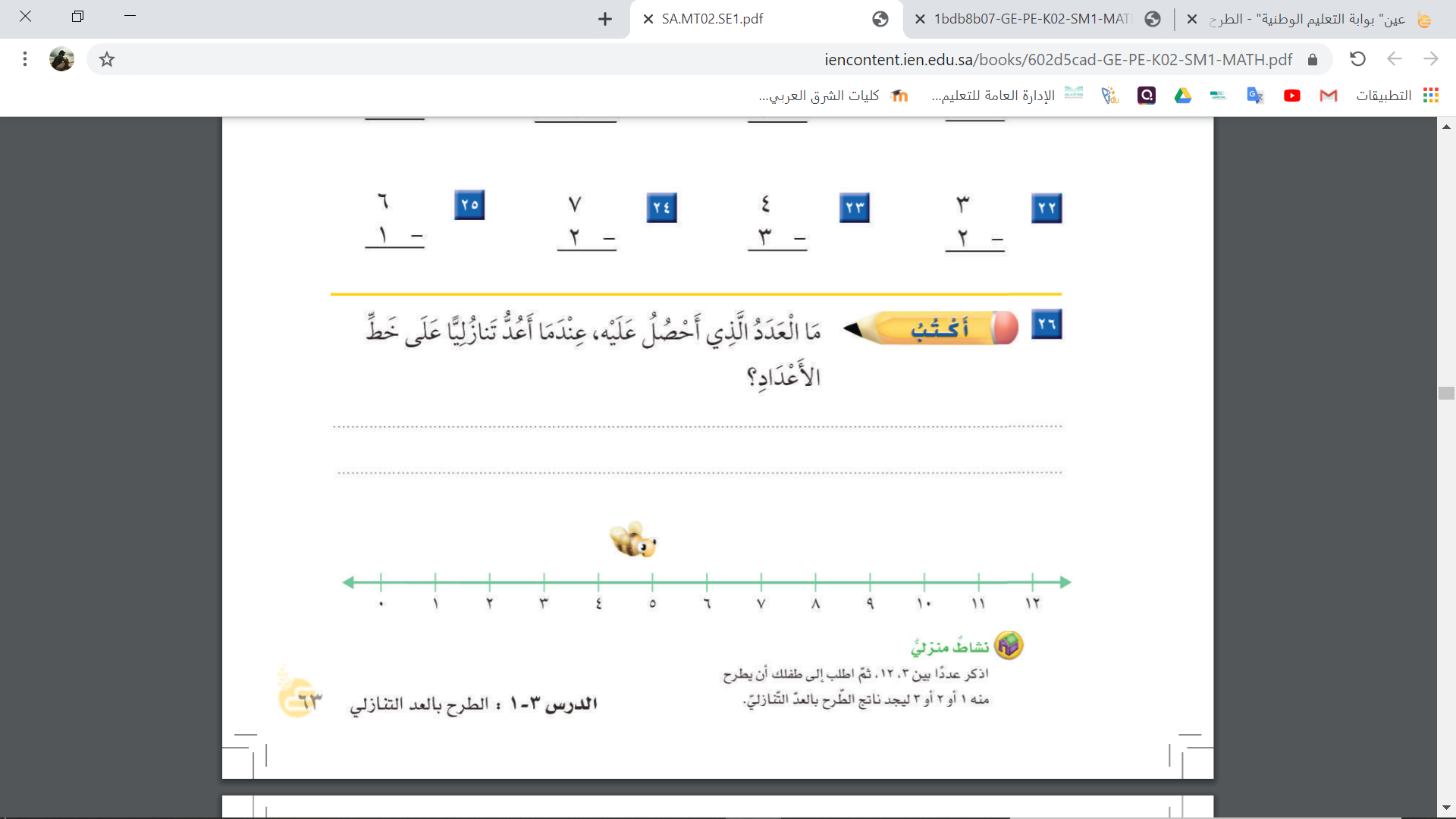 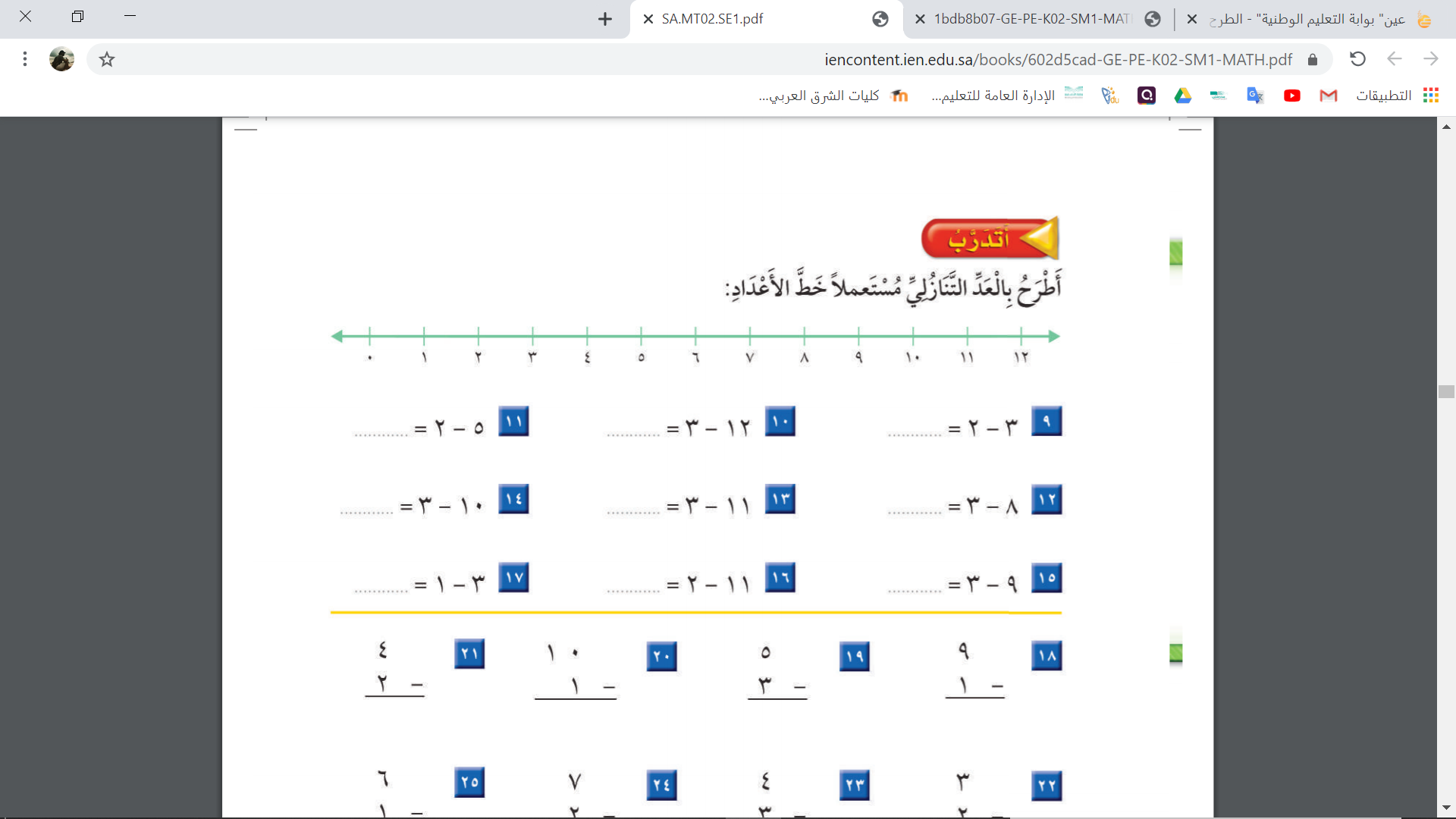 أ.أحـمـد الأحـمـدي  @ahmad9963
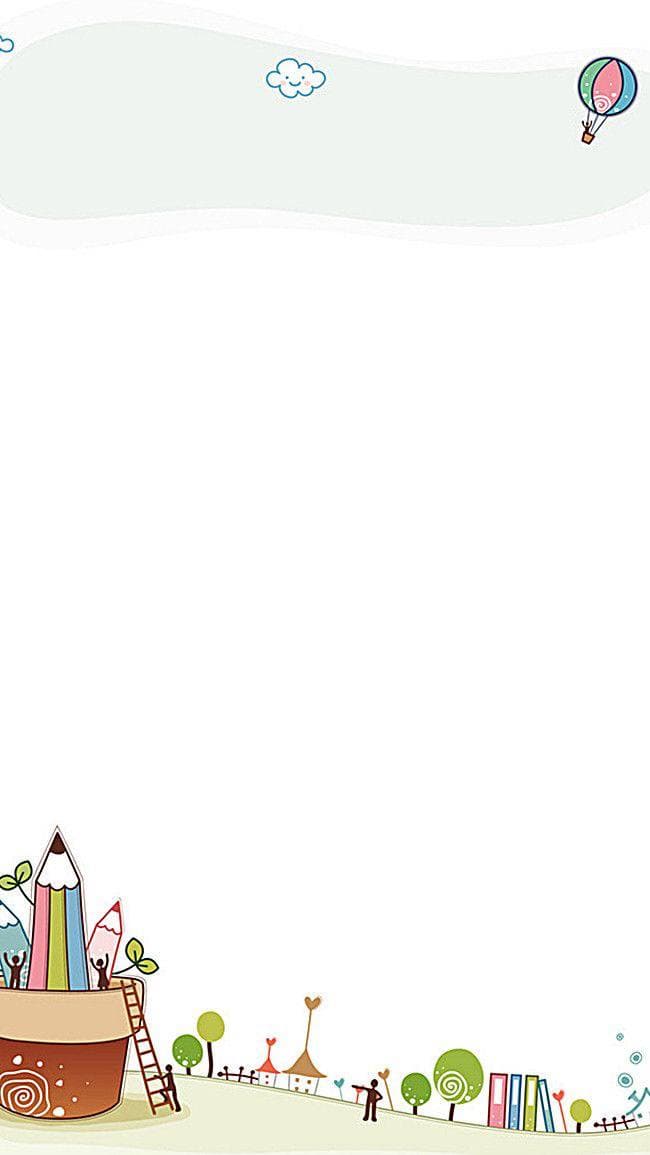 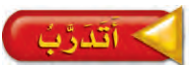 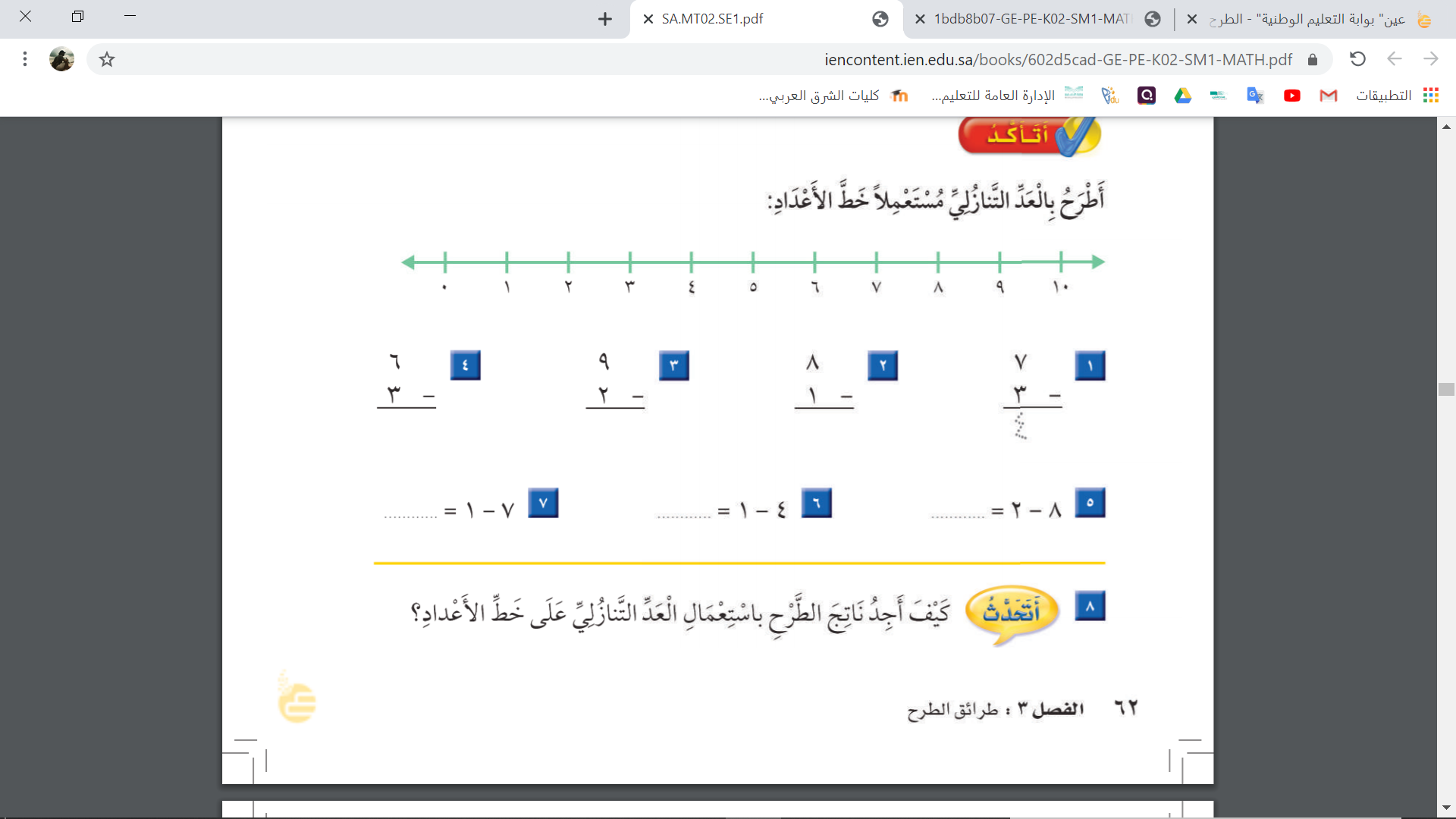 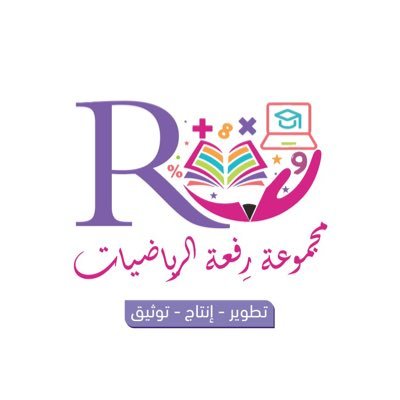 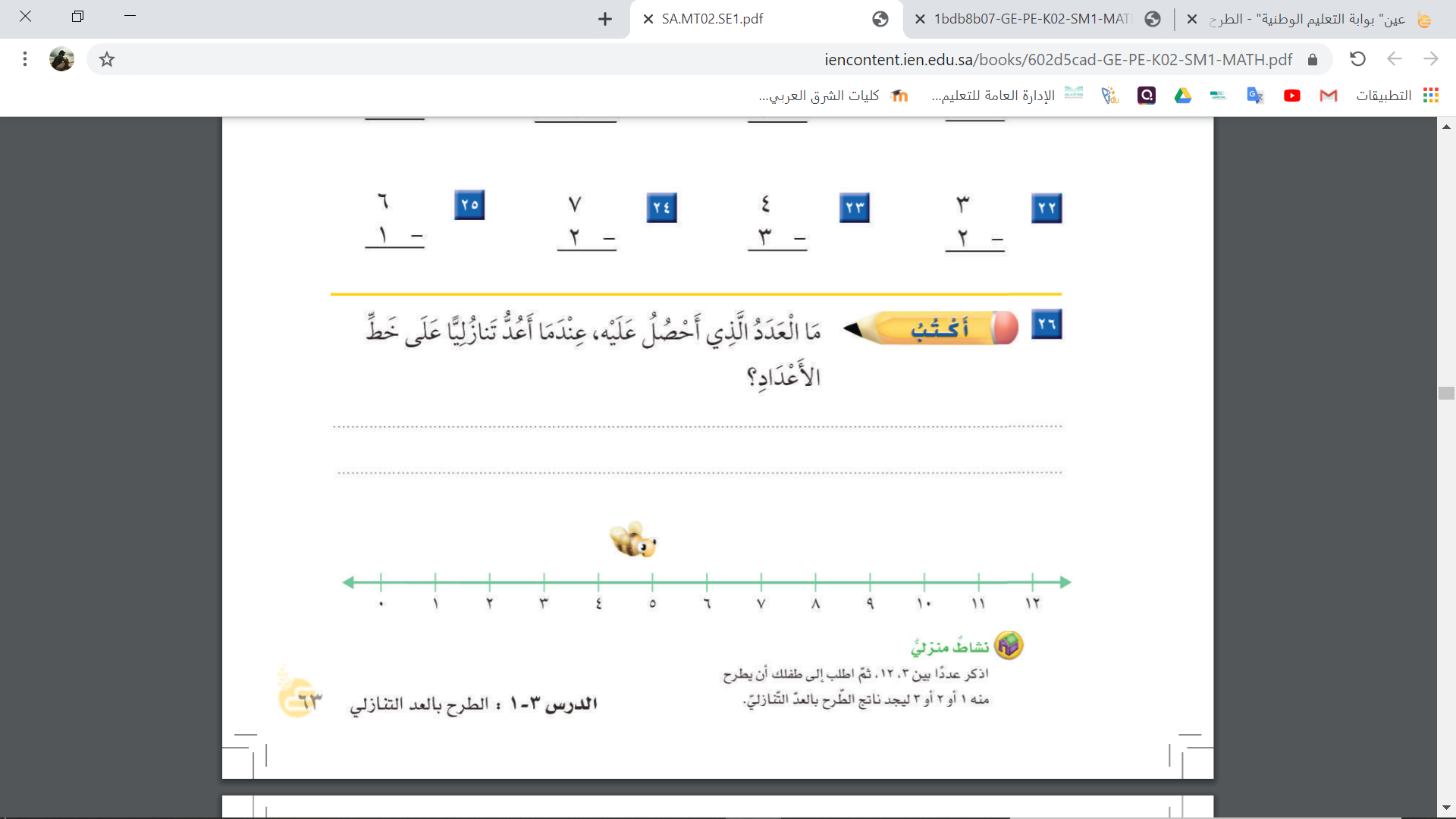 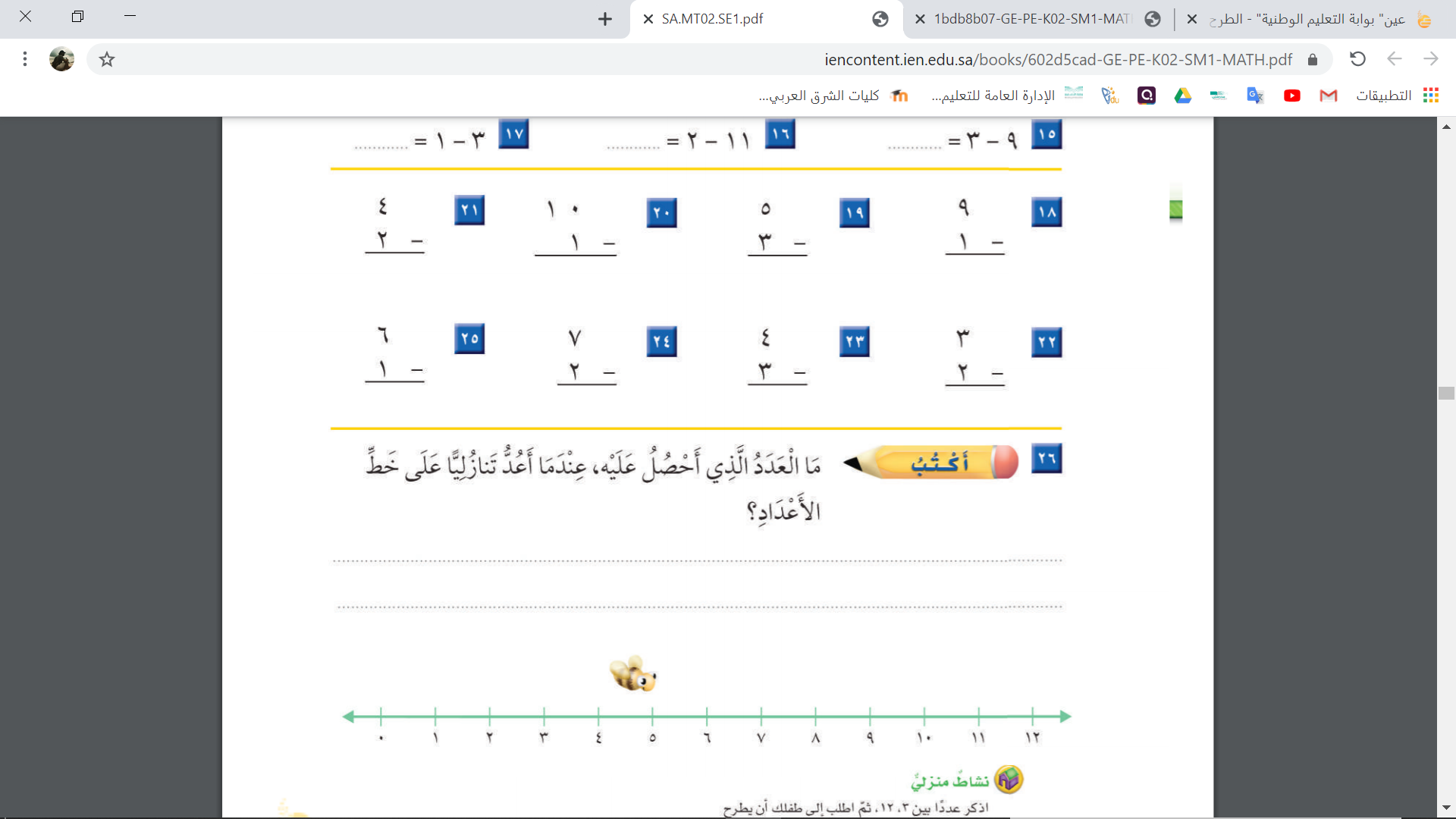 أ.أحـمـد الأحـمـدي  @ahmad9963